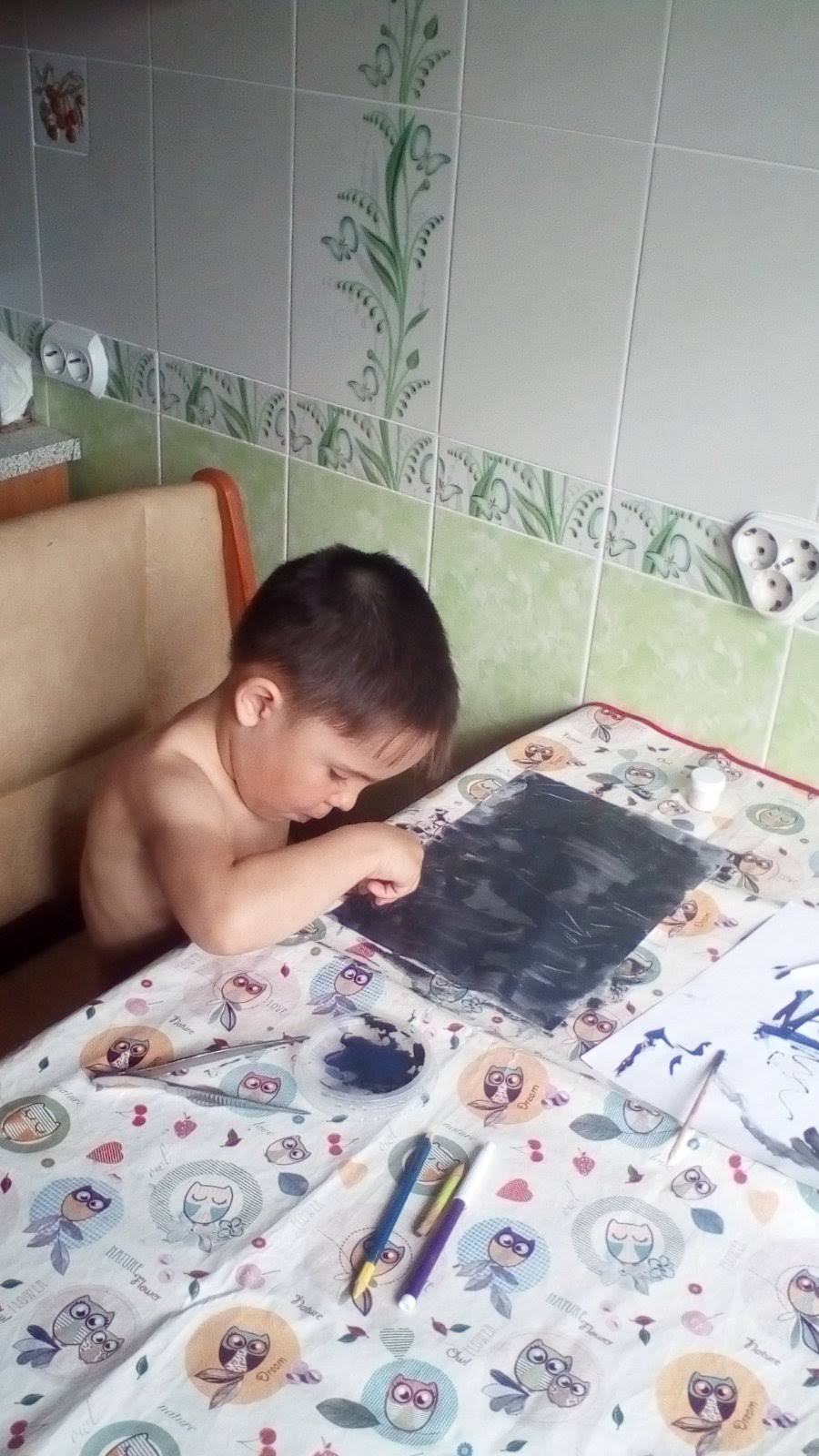 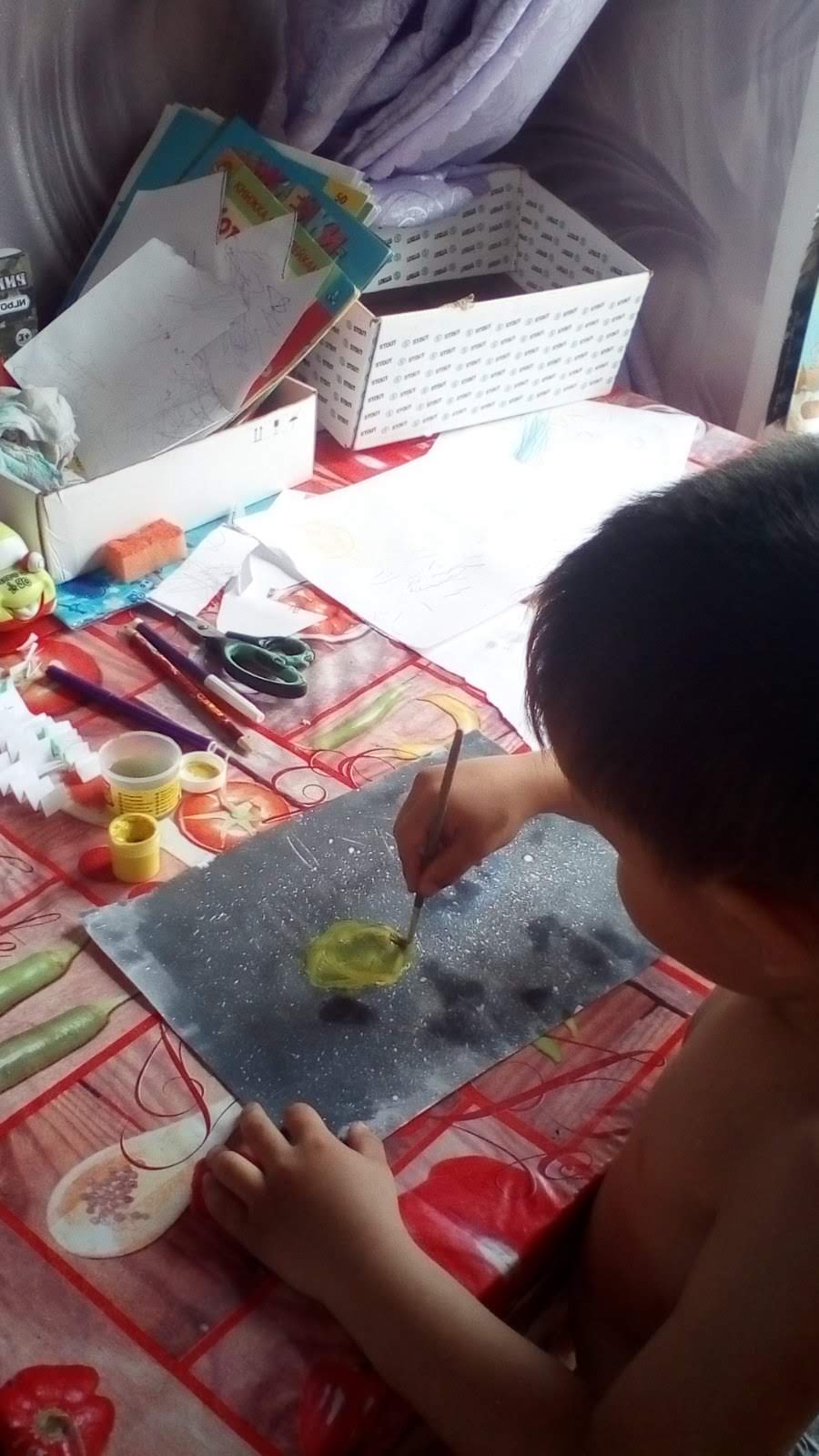 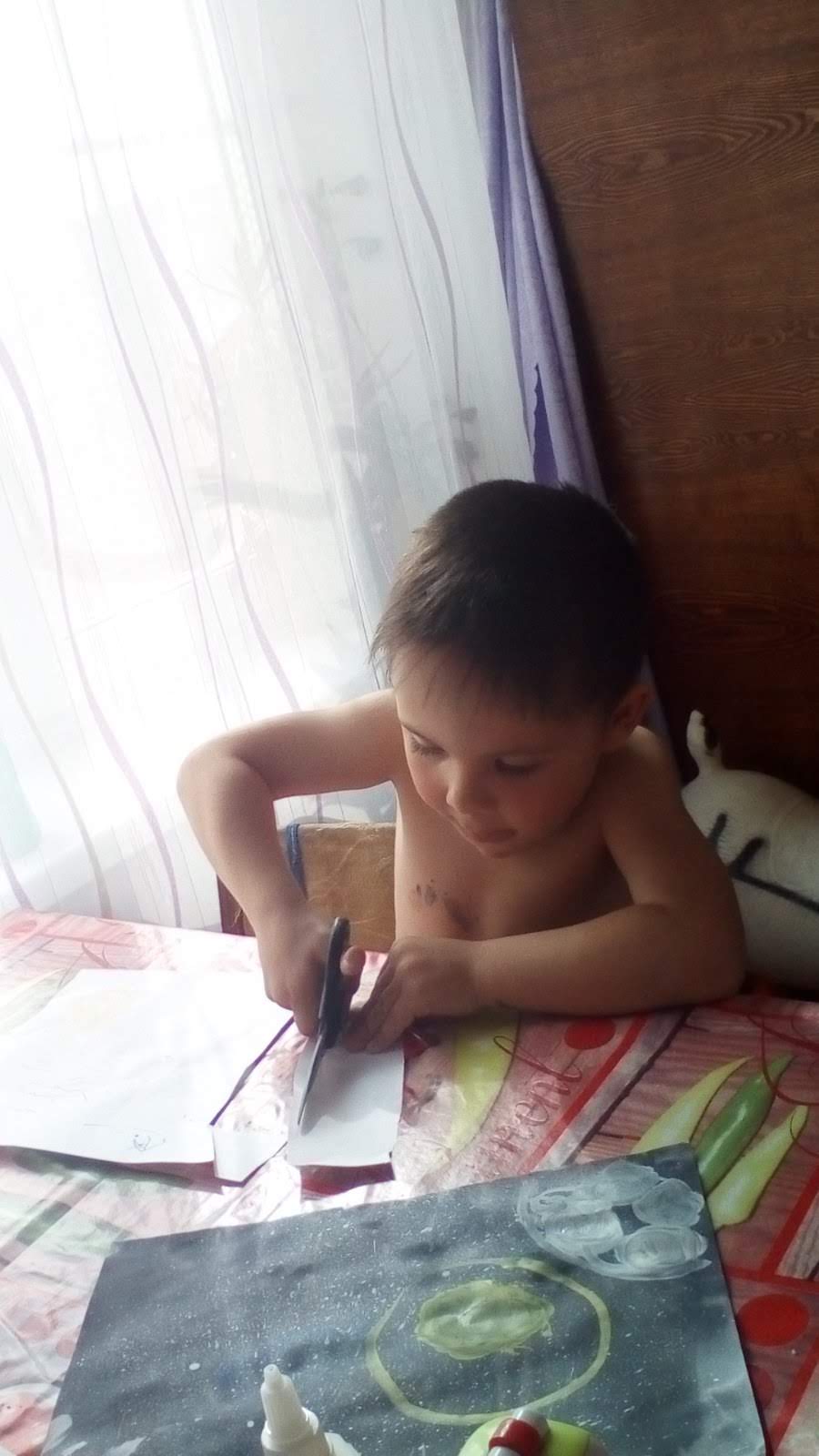 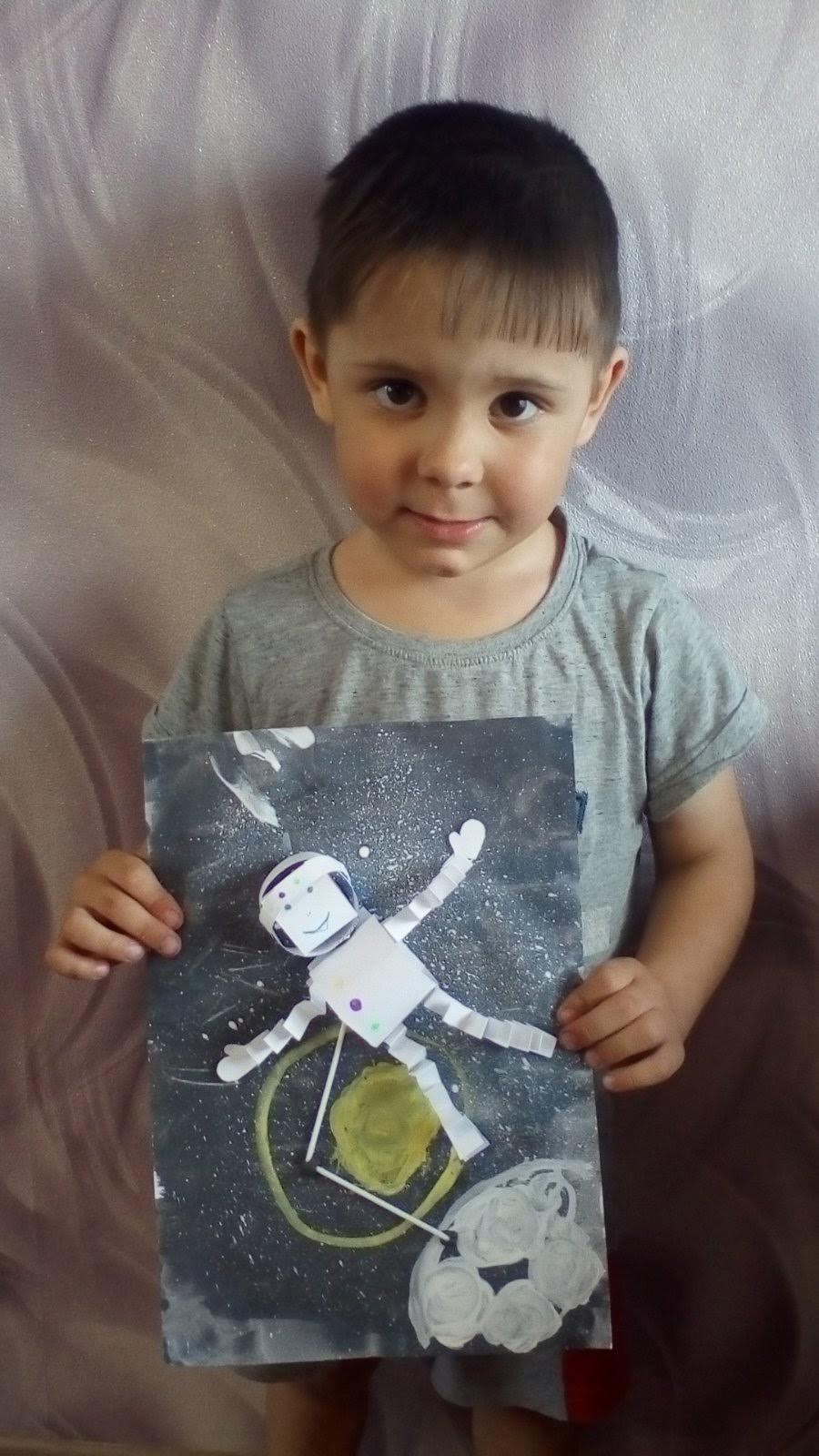 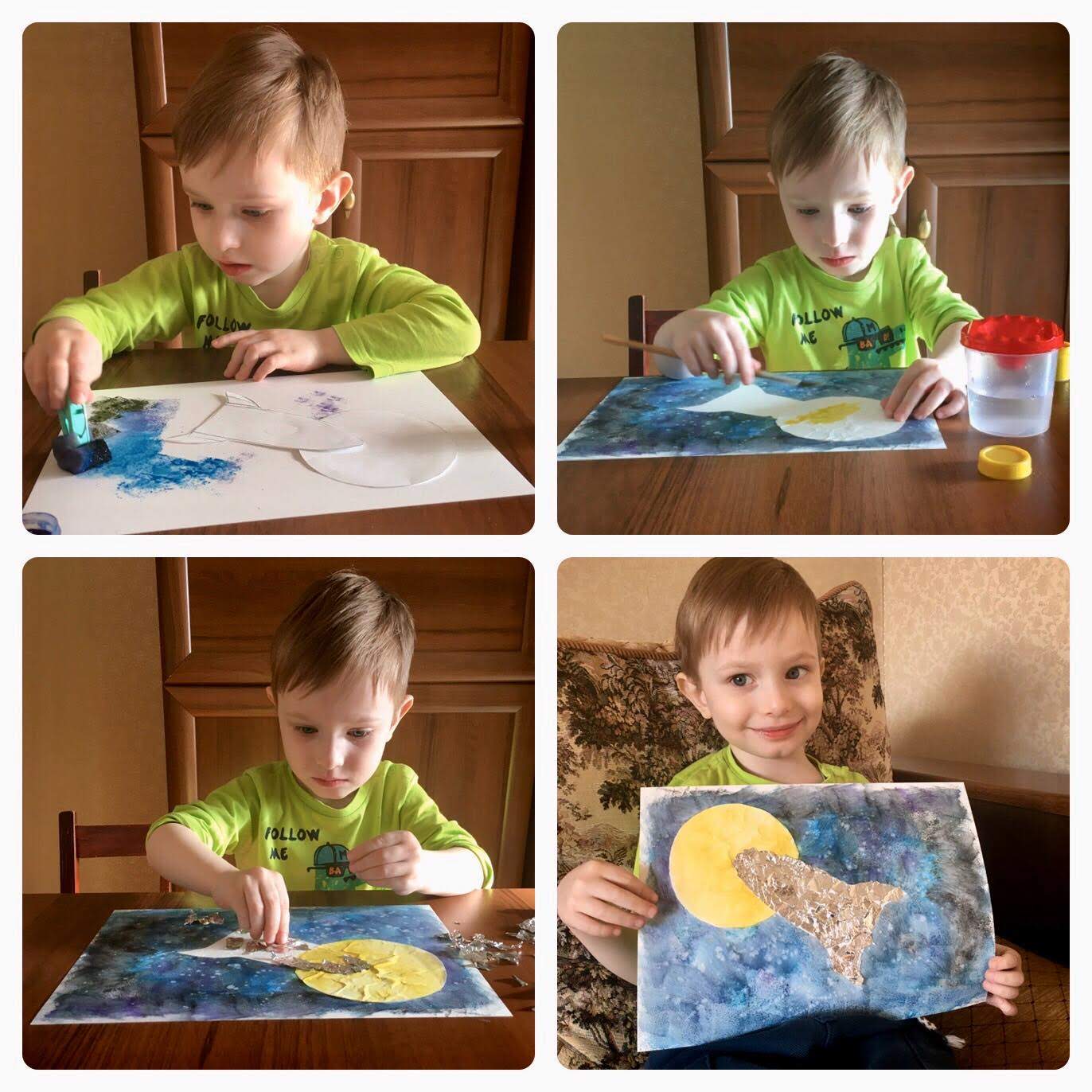 ДОМА СКУЧНО НЕ БЫВАЕТ!!!